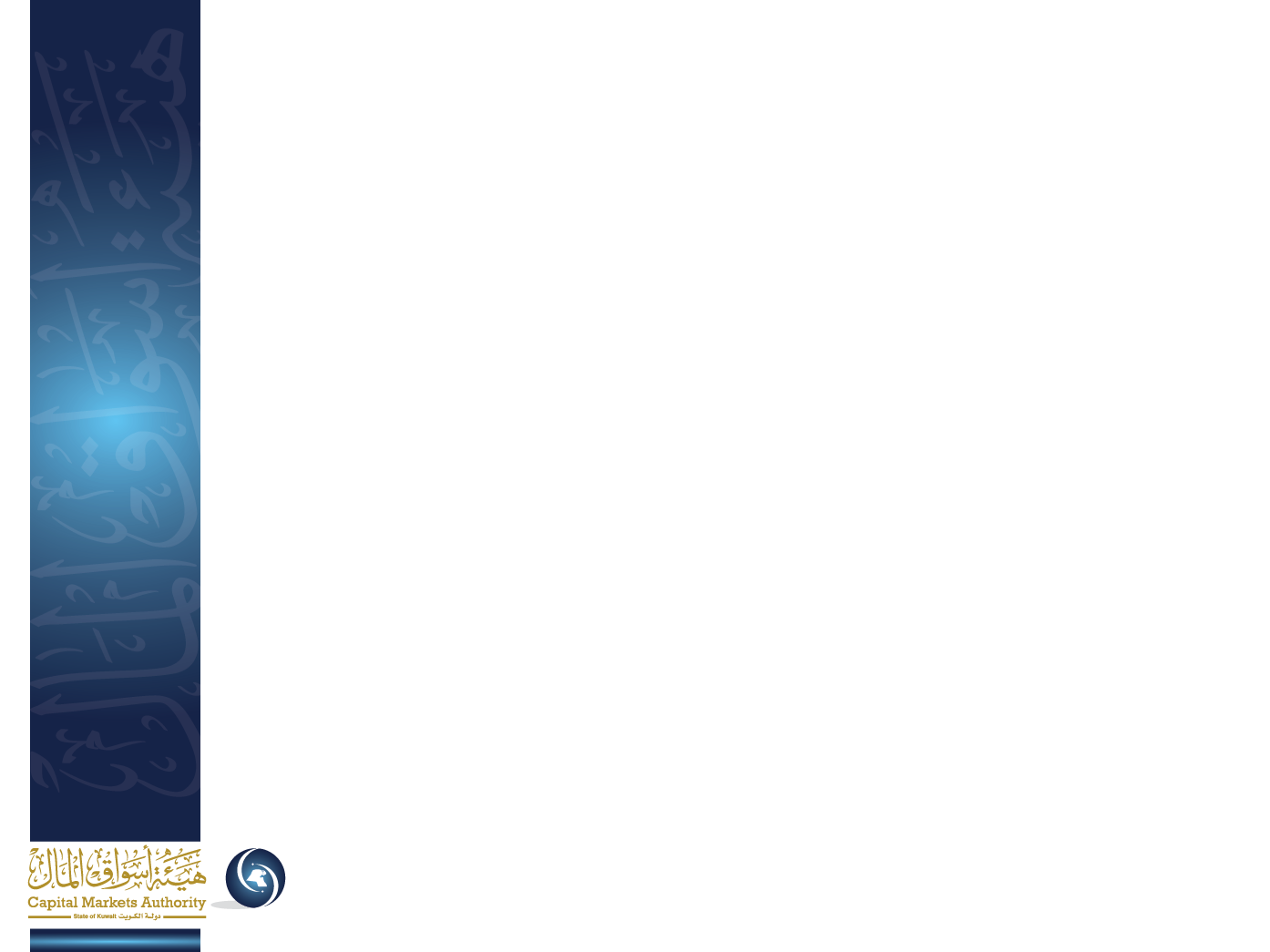 ورشة عمل
الأحكام العامة لأنظمة الاستثمار الجماعي 
تسويق نظام استثمار جماعي مؤسس خارج دولة الكويت
متطلبات تأسيس صندوق استثمار محلي 
 
التاريخ:  17/12/2015
مقدمــــــــة
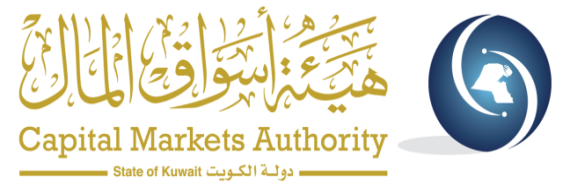 الهدف من هذه الورشة هو التوعية بالأحكام العامة لأنظمة الاستثمار الجماعي ومتطلبات تأسيس صندوق محلي وفقاً للتعديلات الأخيرة على اللائحة التنفيذية للقانون رقم 7 لسنة 2010 وتعديلاته. 

كما تهدف الورشة إلى تعريف الأشخاص المرخص لهم بمزاولة نشاط مدير نظام استثمار جماعي على وجه الخصوص بأي إجراءات أو متطلبات إضافية ناتجة عن التعديلات الأخيرة على اللائحة التنفيذية والأحكام الانتقالية الخاصة بها.
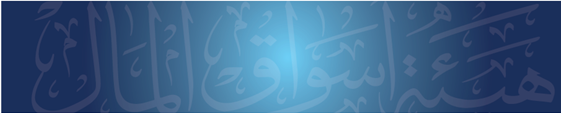 2
جدول أعمال الورشة
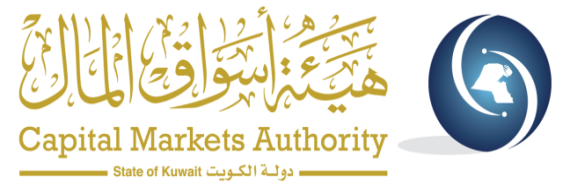 مناقشة الجوانب التالية المتعلقة بتعديلات اللائحة التنفيذية: 

محتويات كتاب أنظمة الاستثمار الجماعي.
الفصل الأول: أنظمة الاستثمار الجماعي.
التغييرات الجوهرية في الصناديق.
تفاصيل التغييرات الجوهرية في الصناديق.
الأحكام الانتقالية.
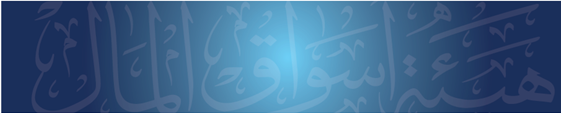 3
أنظمة الاستثمار الجماعي التعاقدية
طلب تسويق نظام استثمار جماعي.
طلب تأسيس صندوق محلي.
نشرة الاكتتاب.
ضوابط الاستثمار.
نموذج المعلومات الشهرية.
محتويات كتاب أنظمة الاستثمارالجماعي
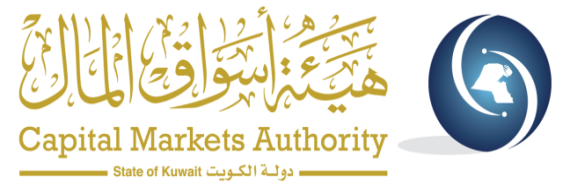 الملاحق
الفصل الثالث
الفصل الثاني
الفصل الأول
أحكام عامة
الصناديق
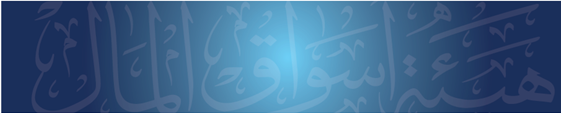 4
الفصل الأول: أنظمة الاستثمار الجماعي
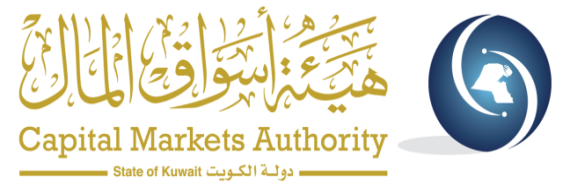 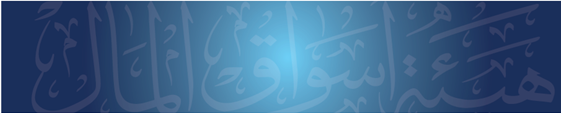 5
الفصل الأول: أنظمة الاستثمار الجماعي
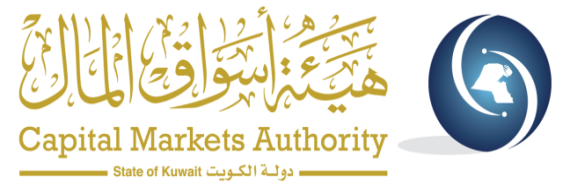 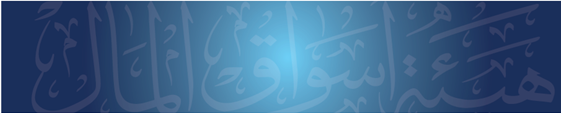 6
الفصل الأول: أنظمة الاستثمار الجماعي
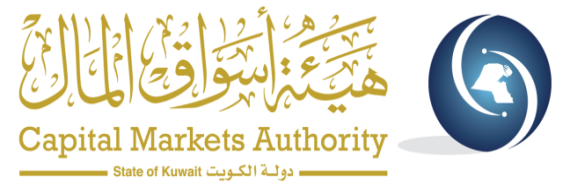 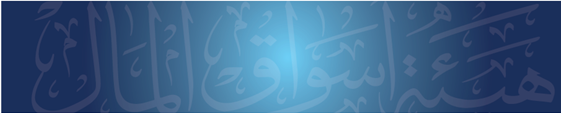 7
الفصل الأول: أنظمة الاستثمار الجماعي
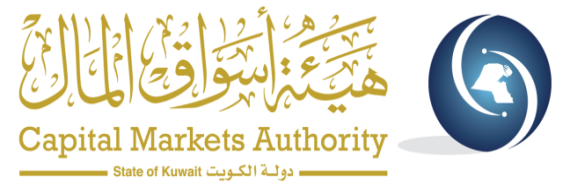 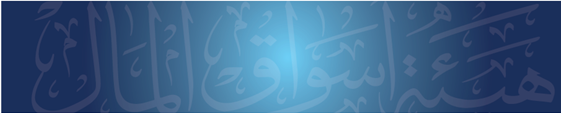 8
الفصل الأول: أنظمة الاستثمار الجماعي
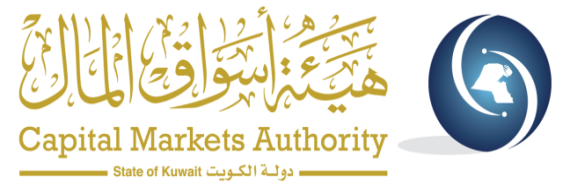 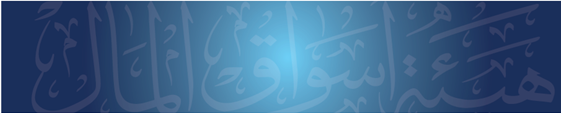 9
الفصل الثاني: الصناديق
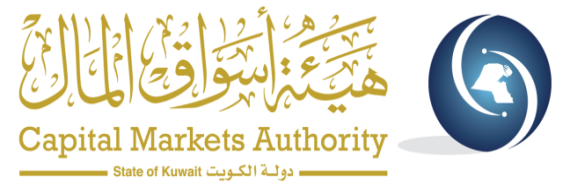 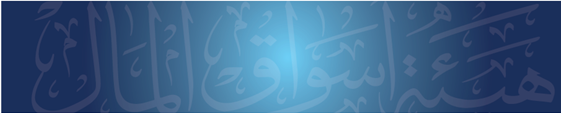 10
التغييرات الجوهرية في الصناديق
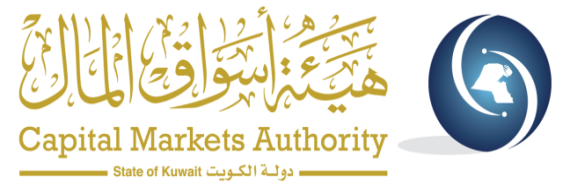 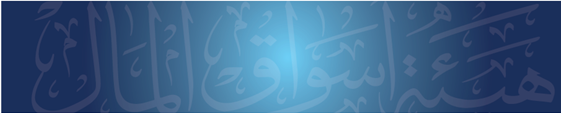 11
التغييرات الجوهرية في الصناديق
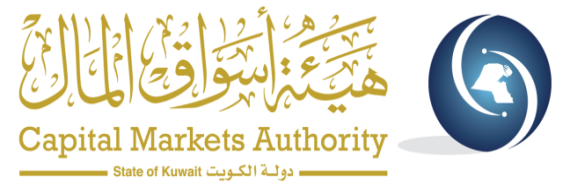 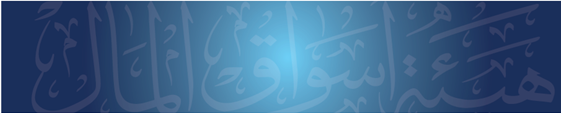 12
التغييرات الجوهرية في الصناديق
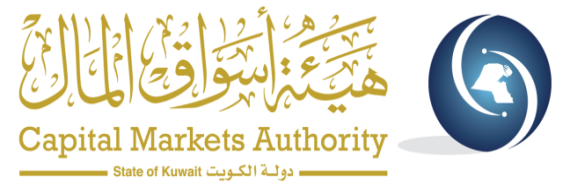 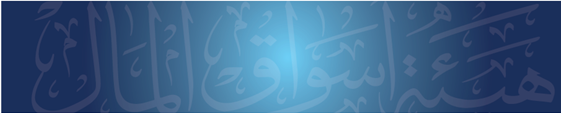 13
التغييرات الجوهرية في الصناديق
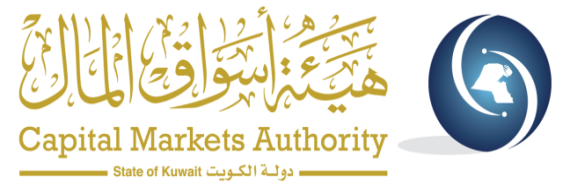 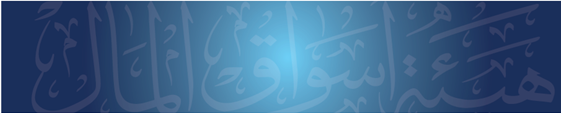 14
التغييرات الجوهرية في الصناديق
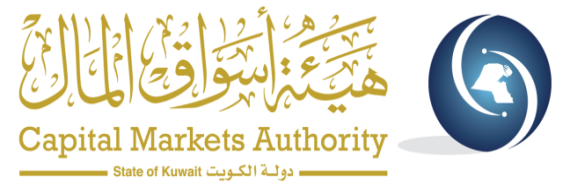 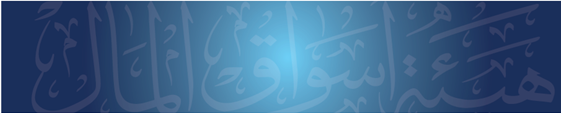 15
التغييرات الجوهرية في الصناديق
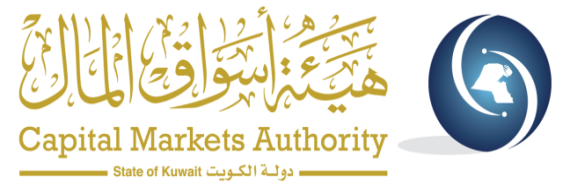 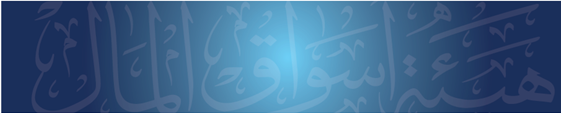 16
تفاصيل التغييرات الجوهرية
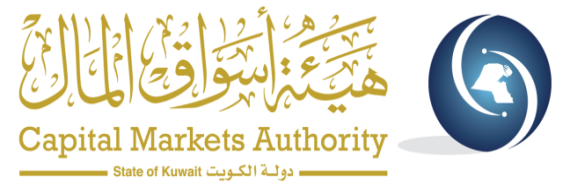 17
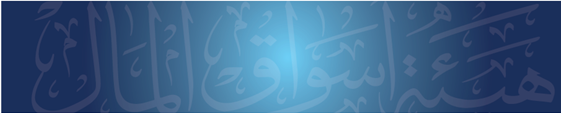 تفاصيل التغييرات الجوهرية
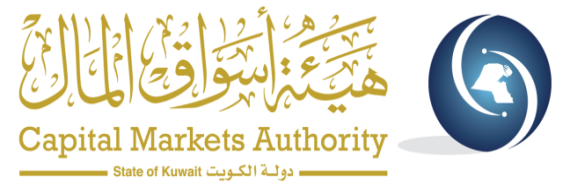 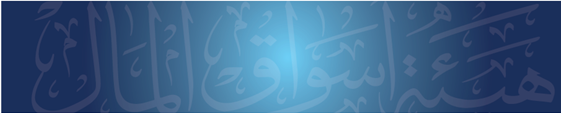 18
تفاصيل التغييرات الجوهرية
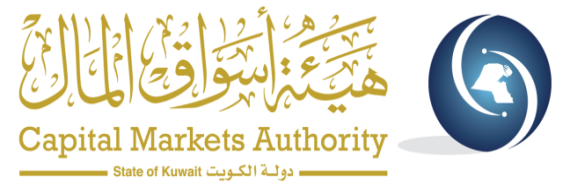 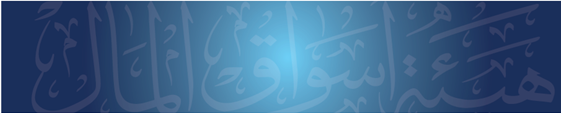 19
تفاصيل التغييرات الجوهرية
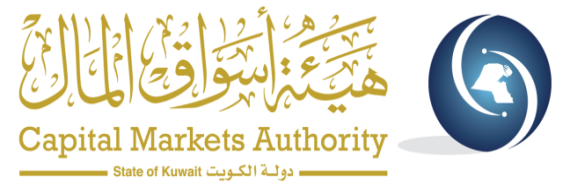 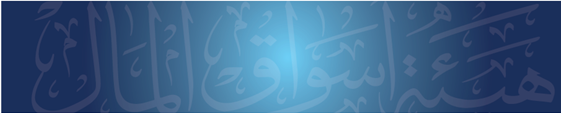 20
تفاصيل التغييرات الجوهرية
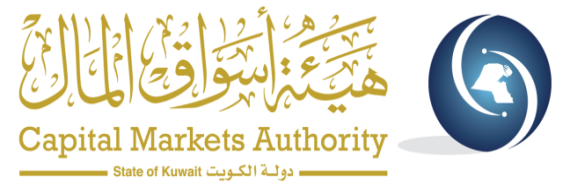 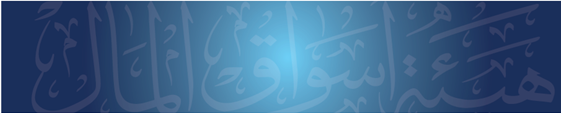 21
تفاصيل التغييرات الجوهرية
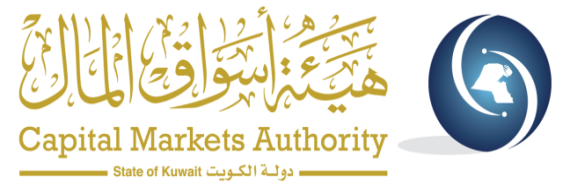 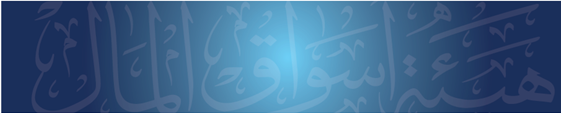 22
تفاصيل التغييرات الجوهرية
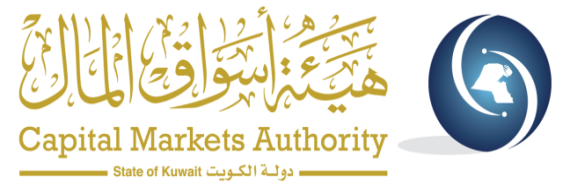 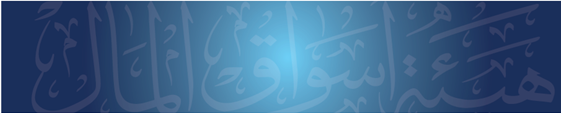 23
تفاصيل التغييرات الجوهرية
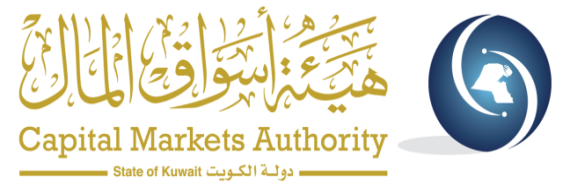 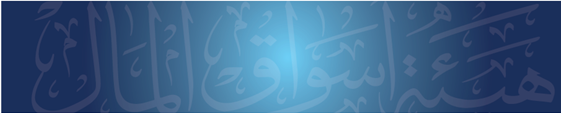 24
تفاصيل التغييرات الجوهرية
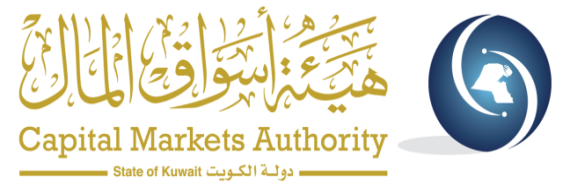 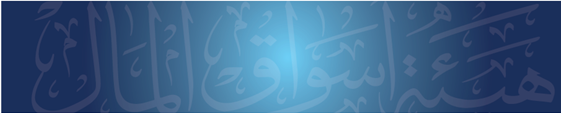 25
تفاصيل التغييرات الجوهرية
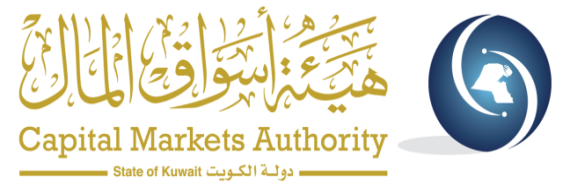 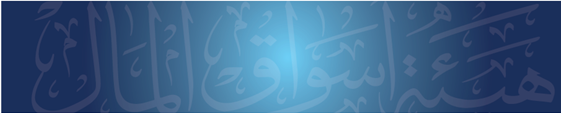 26
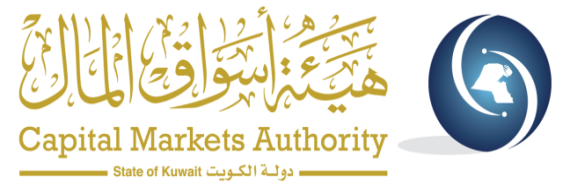 الأحكام الانتقالية
نموذج المعلومات الشهرية: 
يعمل في النموذج الوارد في الملحق رقم (5) من الكتاب الثالث عشر  (أنظمة الاستثمار الجماعي) ابتداء من يناير 2016.
30نوفمبر 2016
10نوفمبر 2015
يناير 2016
سريان الأحكام التالية:
تعيين هيئة إدارية للصندوق وحل مجالس الإدارات للصناديق. 
تعديل الأنظمة الأساسية بشأن تعريف «وحدة الاستثمار».
نقل سجل حملة الوحدات من مدير الصندوق إلى وكالة المقاصة أو أمين الحفظ.
استكمال متطلبات الفقرة (2) من المادة (2-11) بشأن مراعاة ألا يكون مراقب الاستثمار أو مراقب الحسابات الخارجي أو مكتب التدقيق الشرعي الخارجي من الأطراف ذوي العلاقة بمدير الصندوق.
صدور اللائحة
التطبيق الفوري لأي حكم ذو صفة تشريعية ملزمة، سواء كان وفق القانون وهذه اللائحة أو أية قوانين أخرى ذات صلة.
27
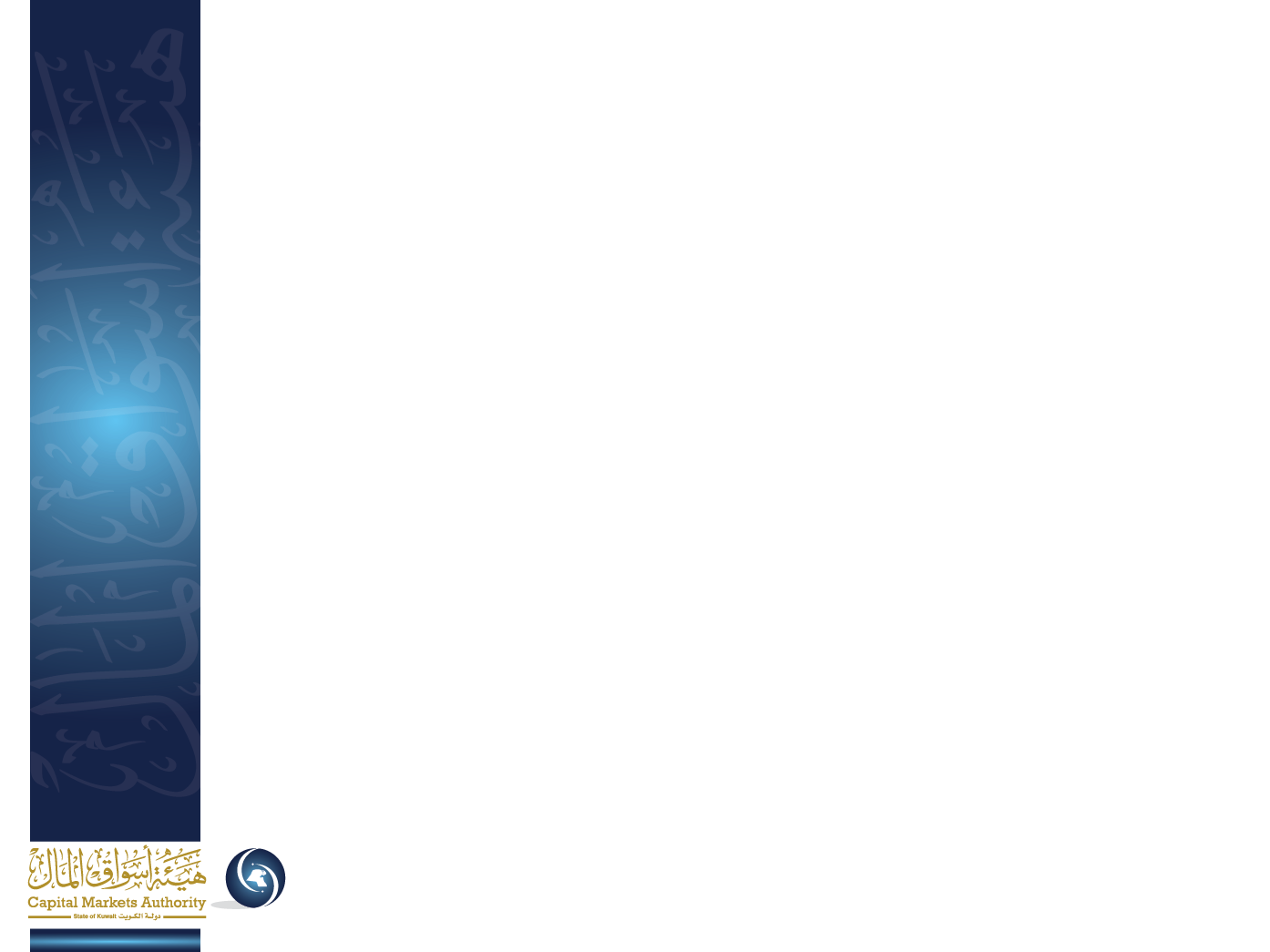 شــكــراً